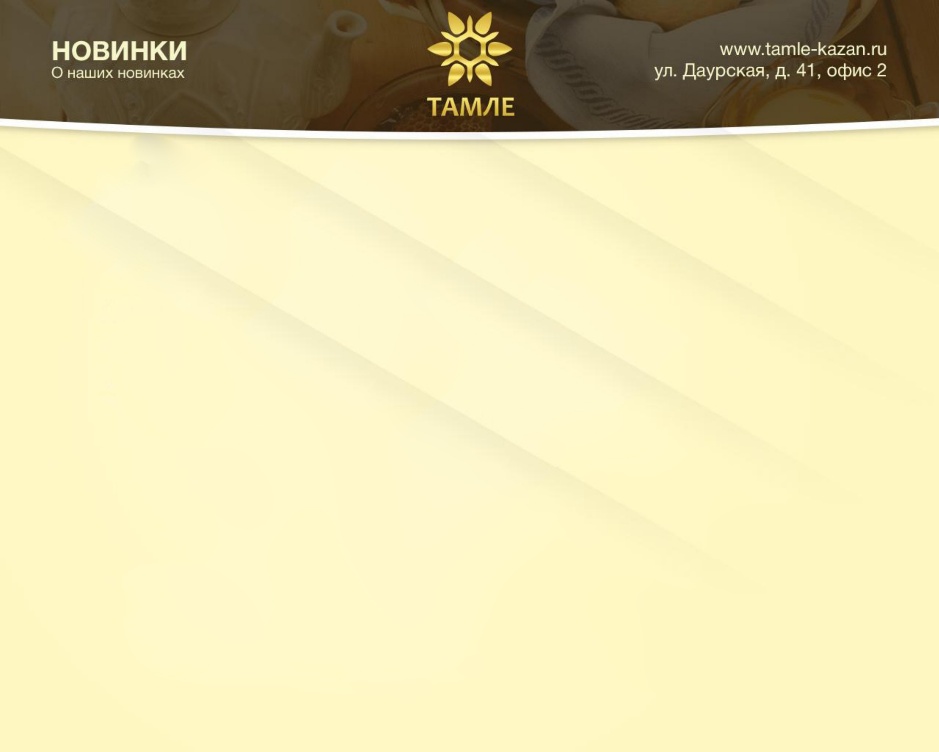 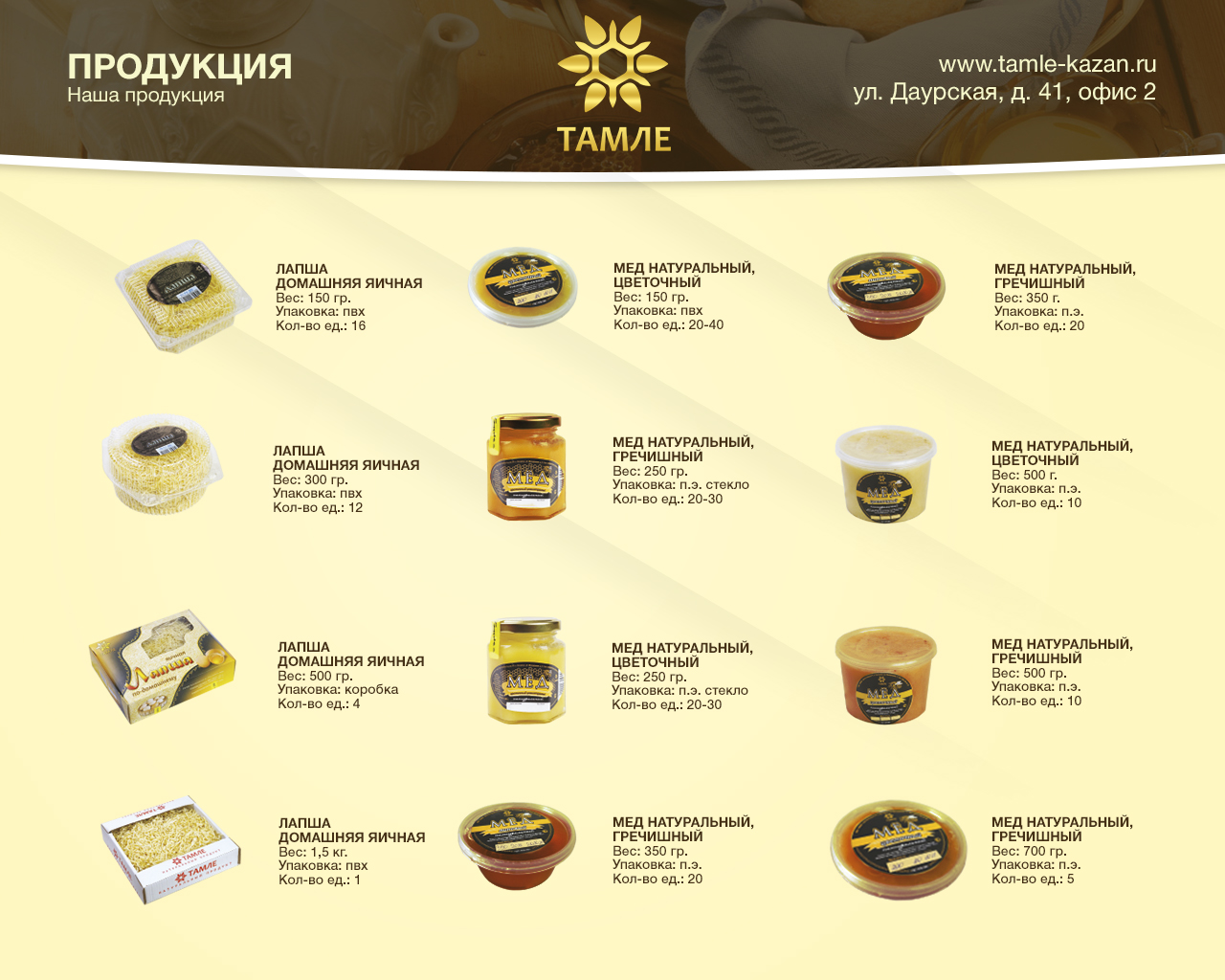 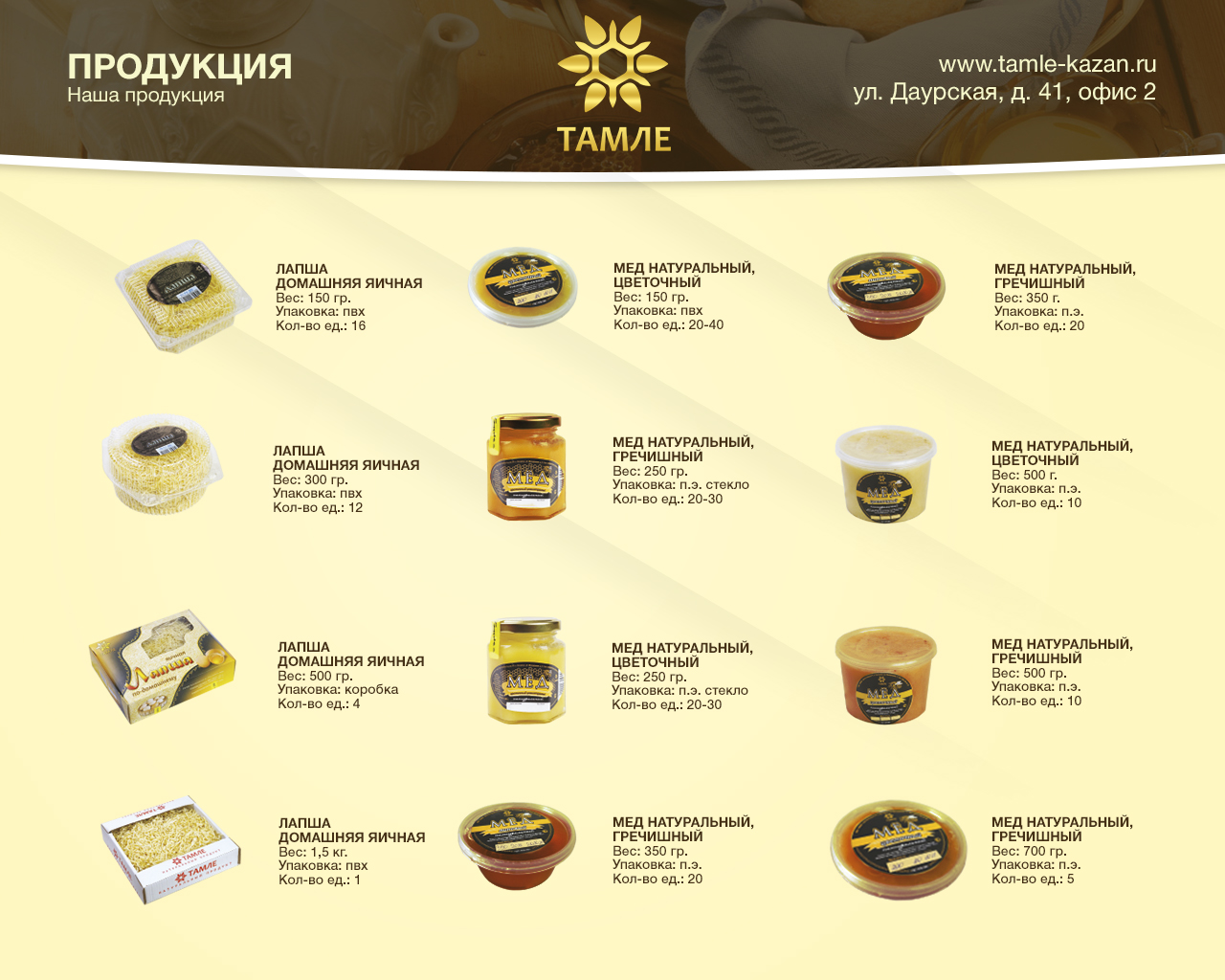 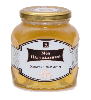 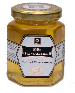 HOMEMADE EGG NOODLE
Weight: 150 gr.
Package:  PVC
Number of units: 16
FLORAL NATURAL HONEY
Weight: 250 gr.
Package:  p/e glass
Number of units: 20-40
FLORAL NATURAL HONEY
Weight: 500 gr.
Package:  p/e glass
Number of units: 20-40
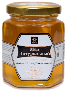 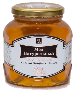 HOMEMADE EGG NOODLE
Weight: 300 gr.
Package:  PVC
Number of units: 12
SUNFLOWER NATURAL HONEY
Weight: 250 gr.
Package:  p/e glass
Number of units: 20-40
SUNFLOWER NATURAL HONEY
Weight: 500 gr.
Package:  p/e glass
Number of units: 20-40
HOMEMADE EGG NOODLE
Weight: 500 gr.
Package: box
Number of units: 12
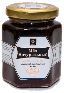 BUCKWHEAT NATURAL HONEY
Weight: 250 gr.
Package:  p/e glass
Number of units: 20-40
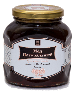 BUCKWHEAT NATURAL HONEY
Weight: 500 gr.
Package:  p/e glass
Number of units: 20-40
HOMEMADE EGG NOODLE
Weight: 500 gr.
Package: PVC
Number of units: 1